MIDDLETON CHENEY
FOOTBALL CLUB
FIRST TEAM
1945-46
SEASON

OXFORD JUNIOR LEAGUE
AND CUPS
May 4th 1946Banbury Charity Cup Final Played at Spencer Stadium
Bloxham  0 v 4   Middleton 
	A. Turvey
	S. Baker
	B. Merry
	E. Watkins
	L. Fortnum	(Capt)
	G. Merrivale			Goal Scorer	T. Barnes
	F. Bidwell					     Cooper
	T. Barnes					R. Harris
	     Cooper					B. Harris
	B. Harris
	R. Harris
Ref	 Mr F Allitt
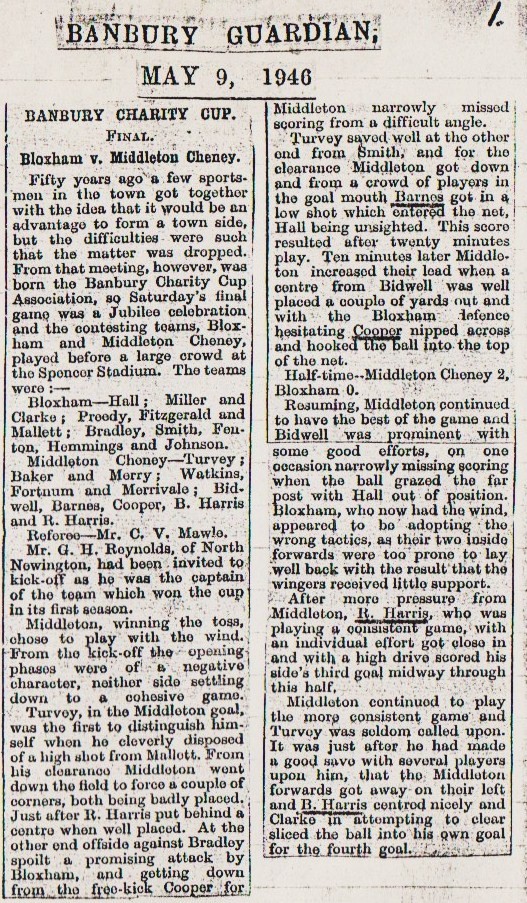